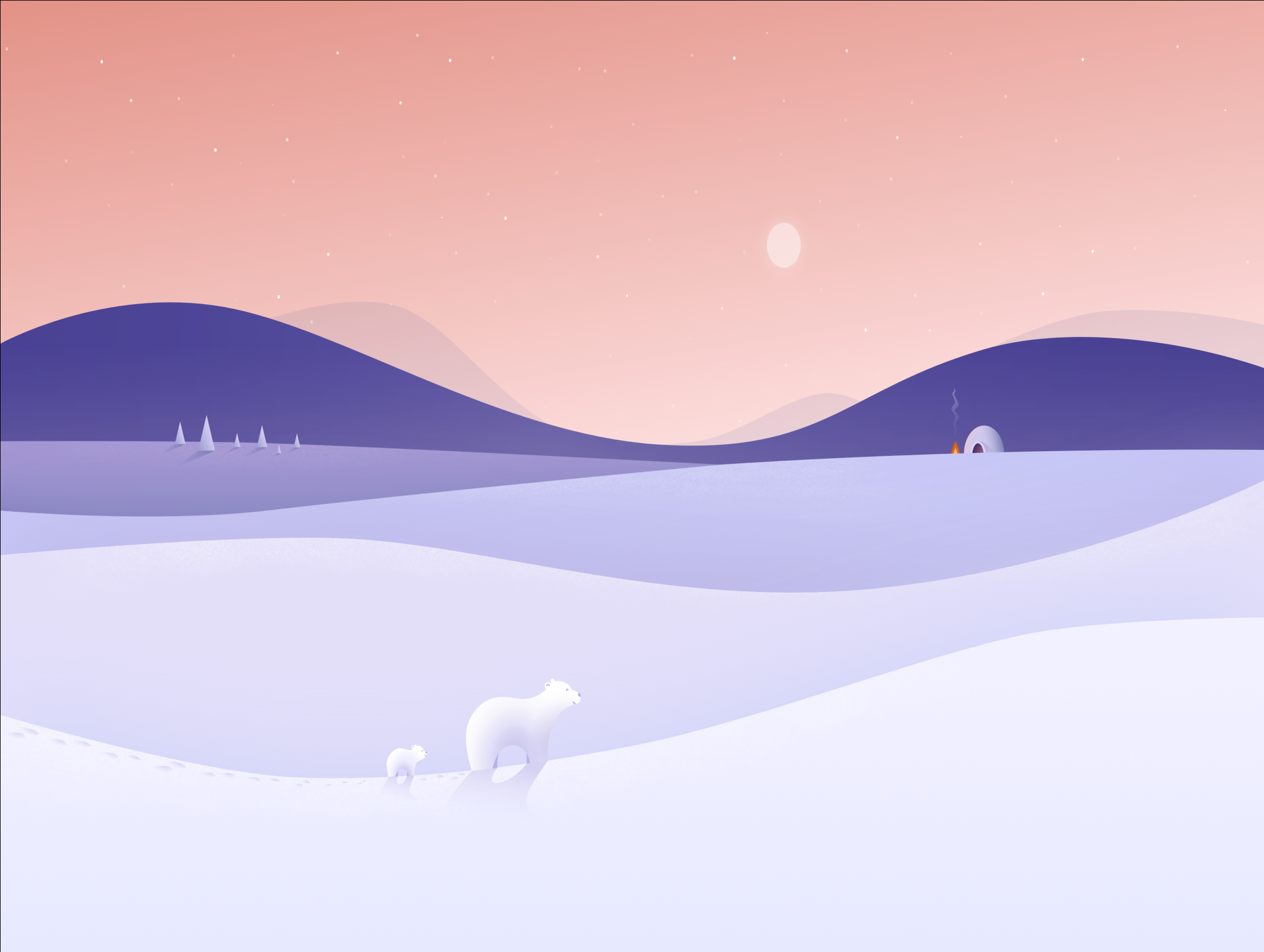 Мини-музей
«Умкина гостиная»


МБДОУ Детский сад № 187  
г. Архангельск
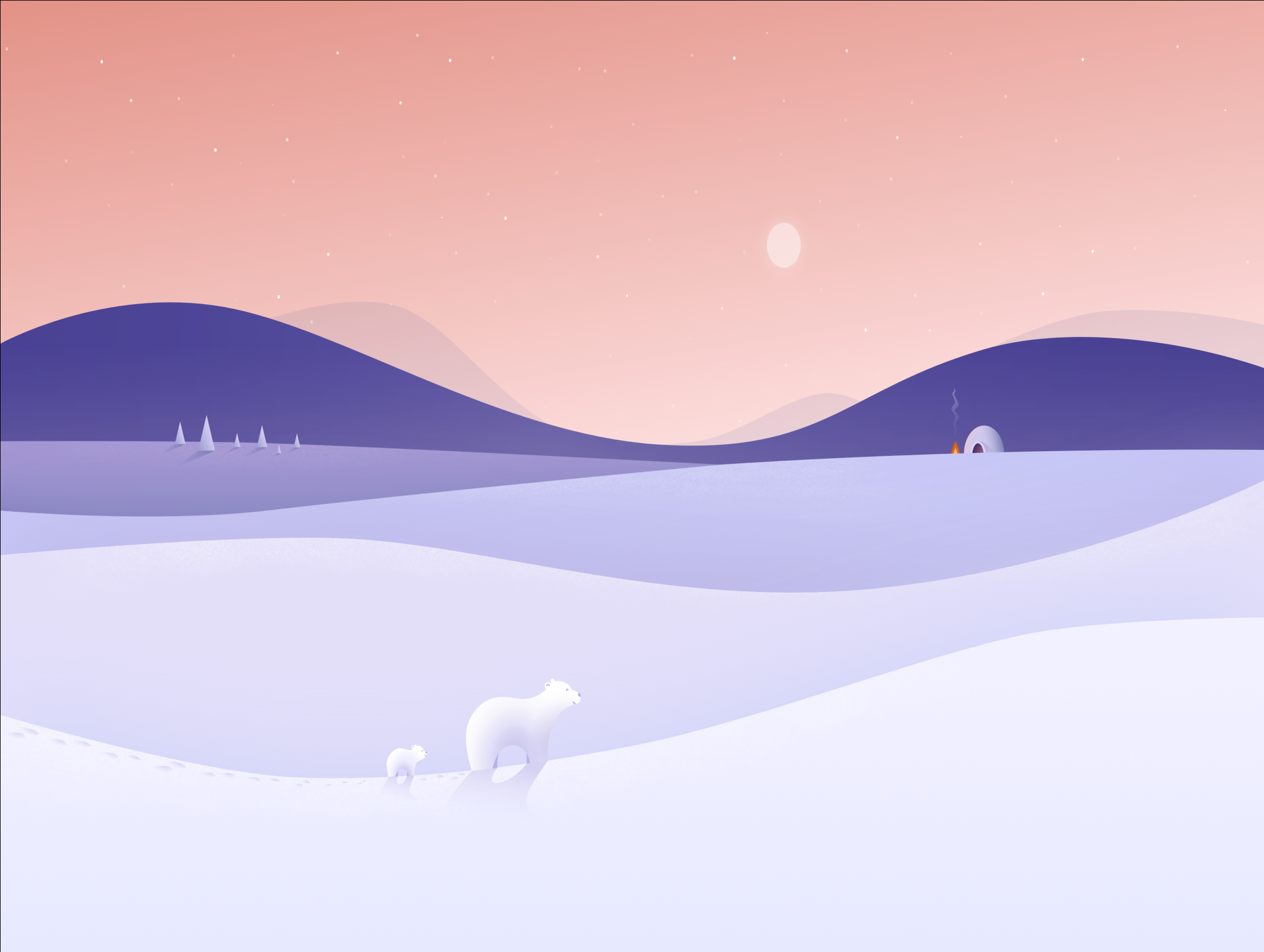 Функциональные зоны (экспозиции):
«Читалочка» (Книжная зона)
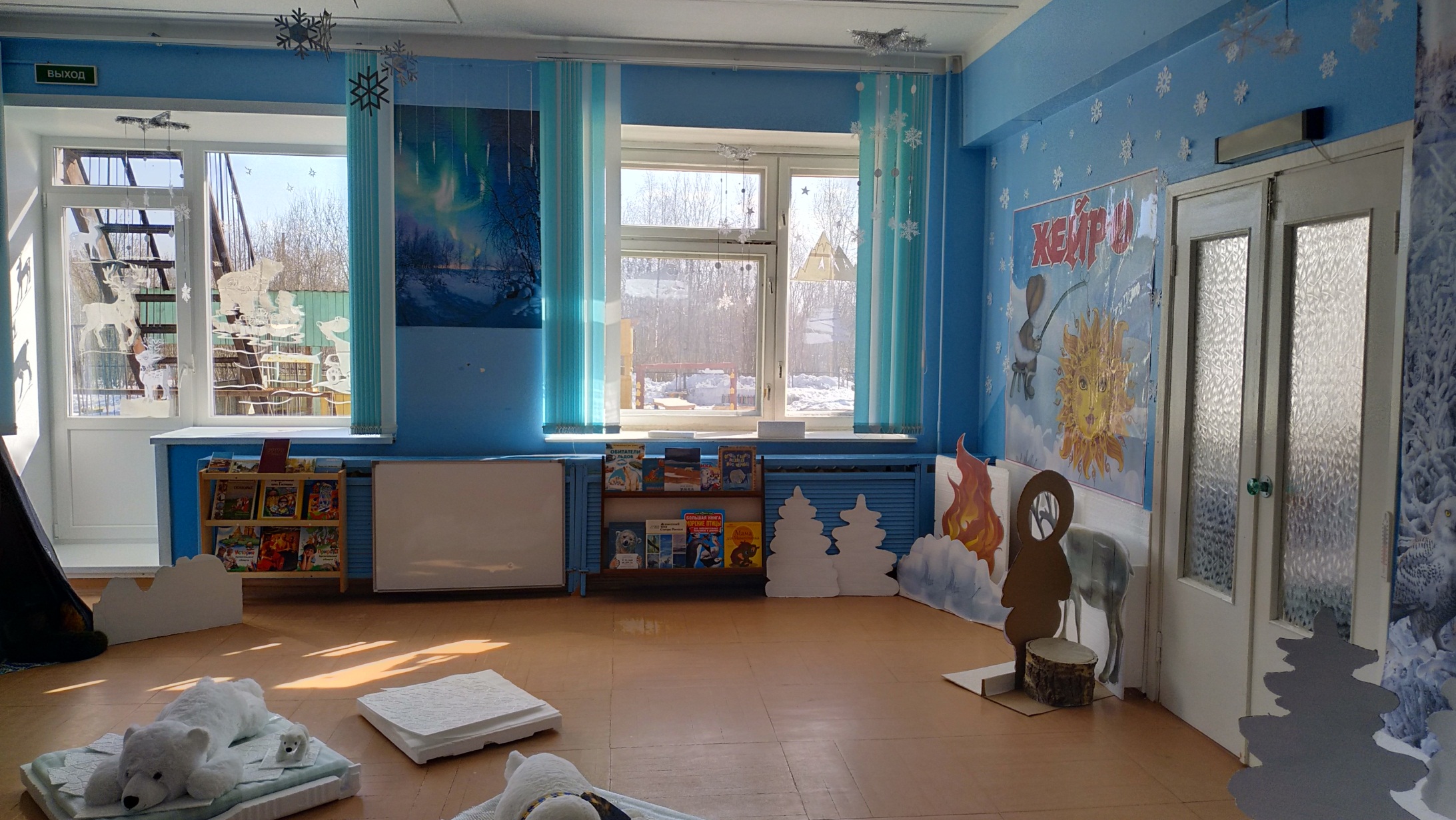 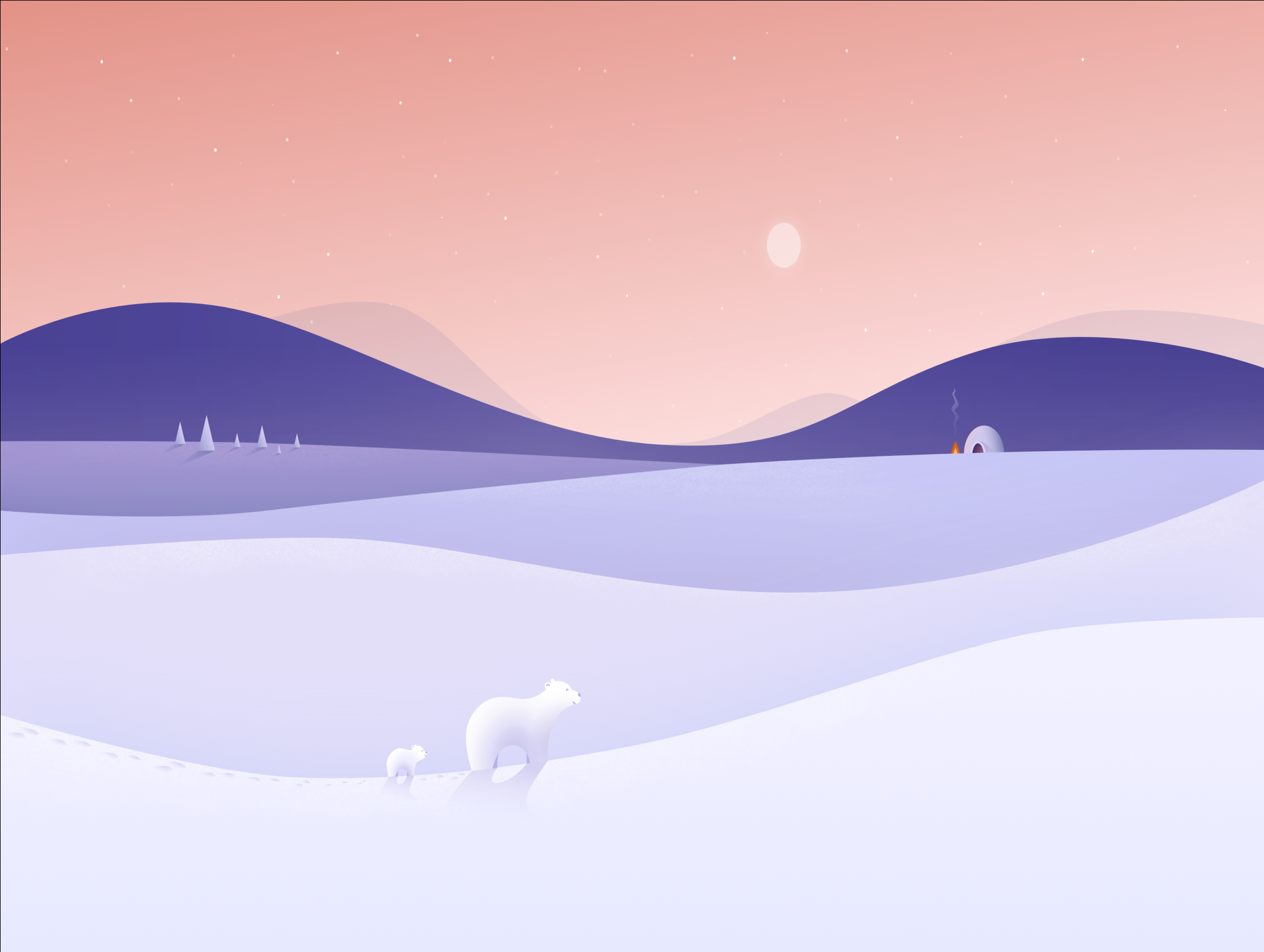 «Жизнь Севера» (игровая зона)
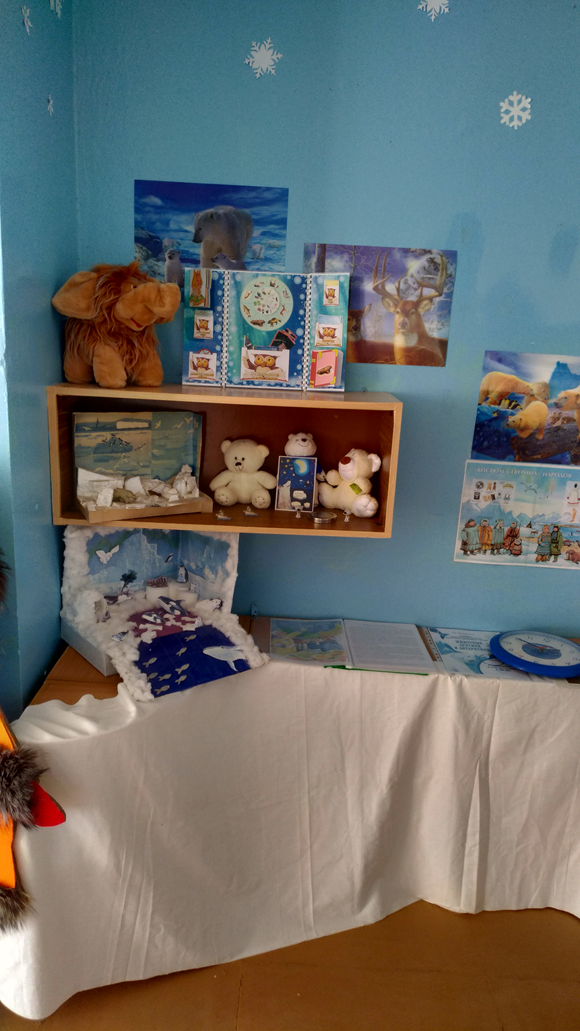 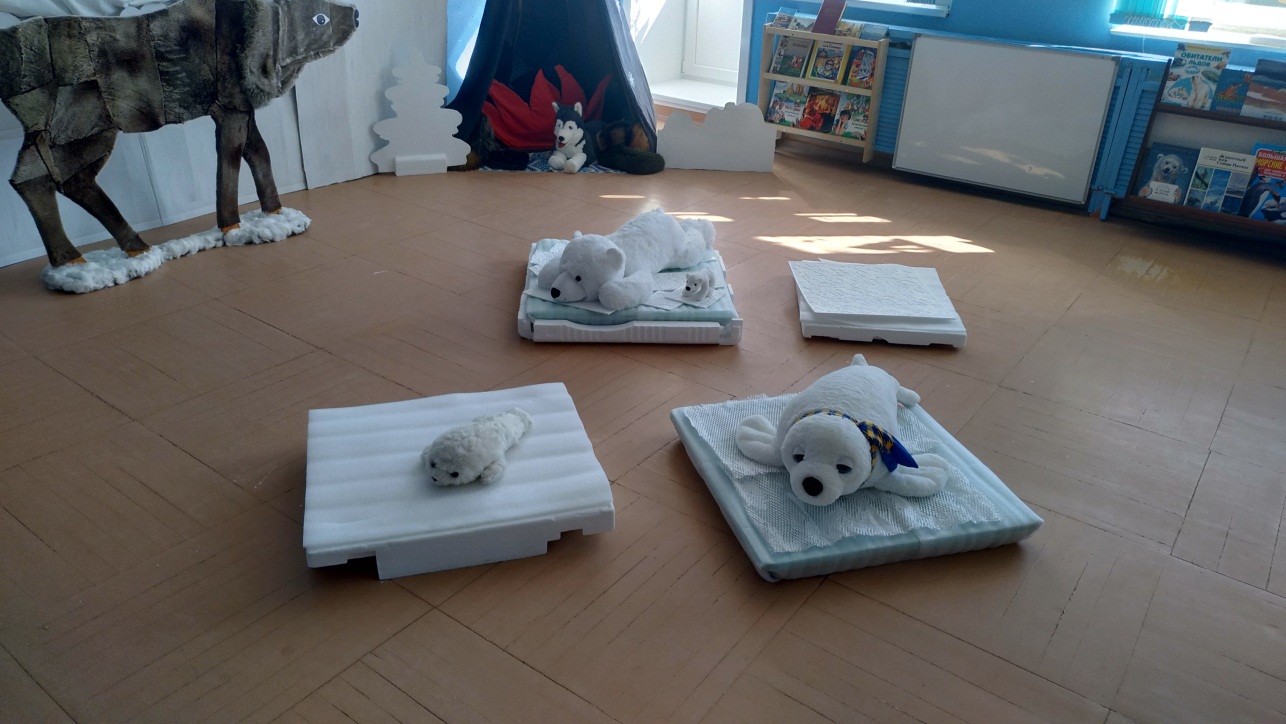 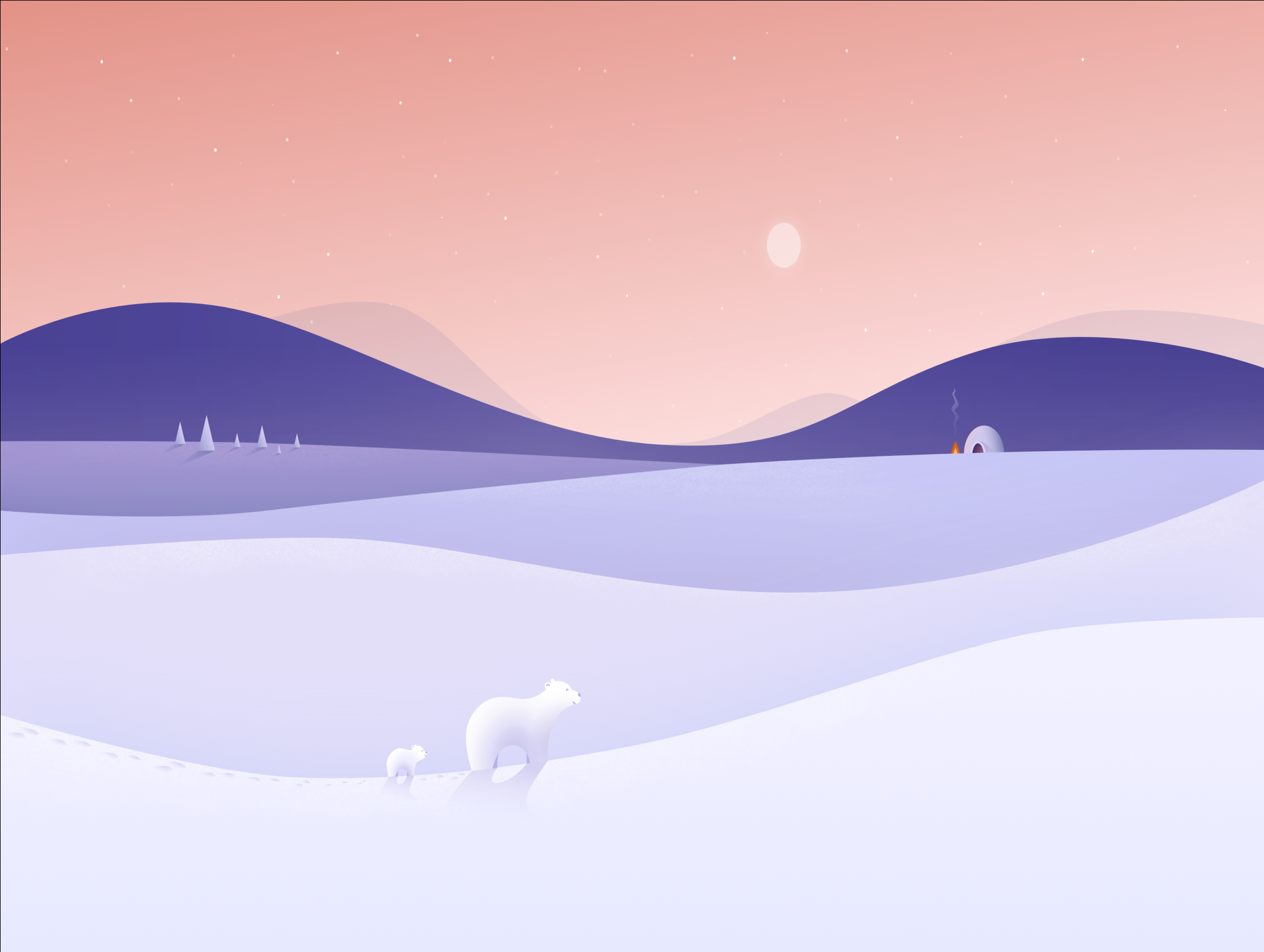 «Жизнь Севера» (жилища и быт северных народов)
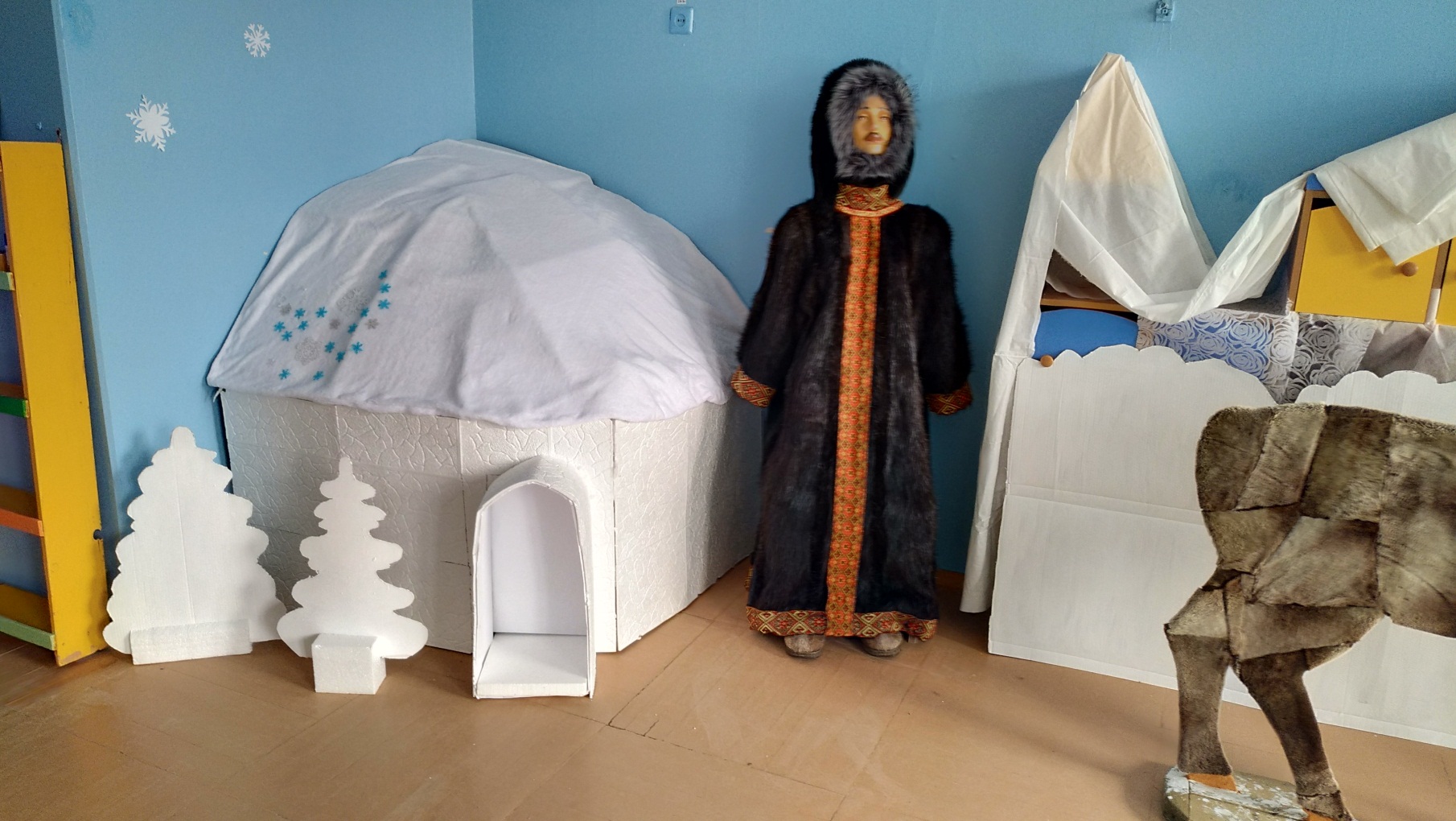 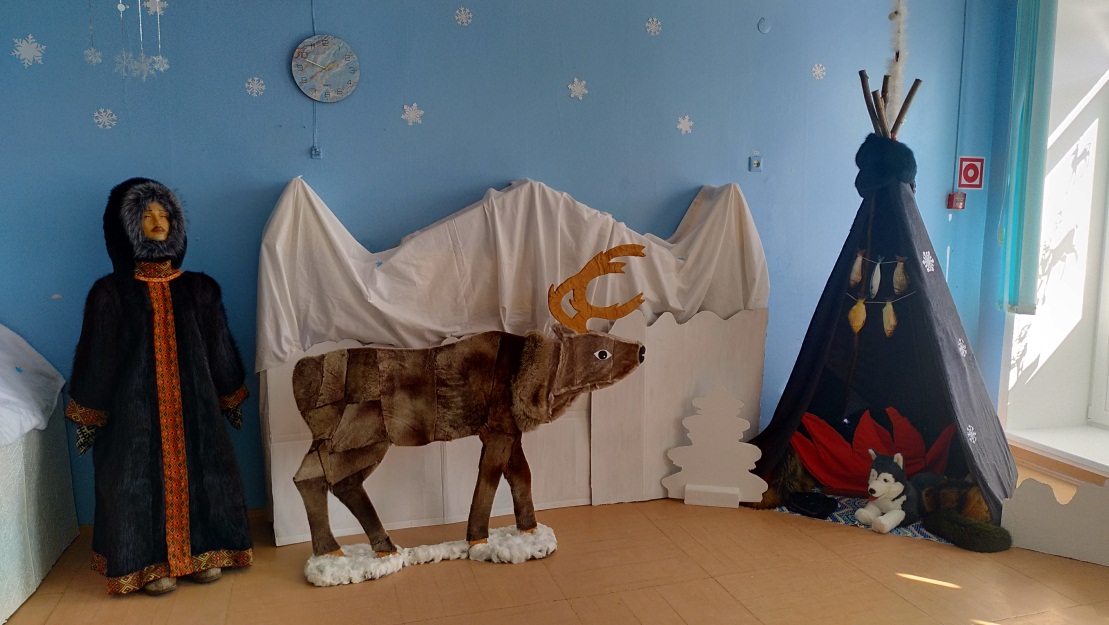 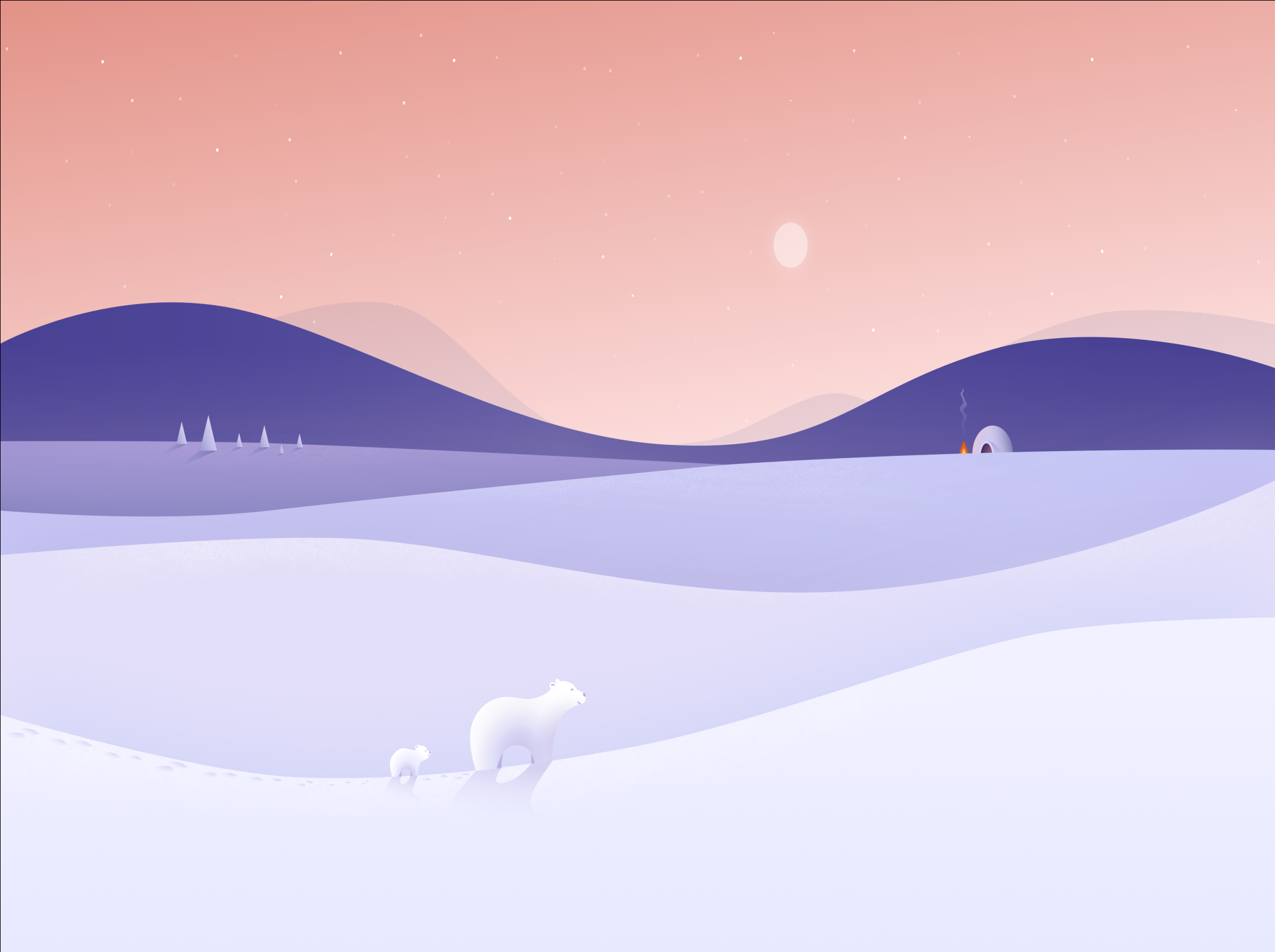 «Смотрящий на Север…»(зона об исследователях Севера и  художниках, писавших пейзажи Арктики)
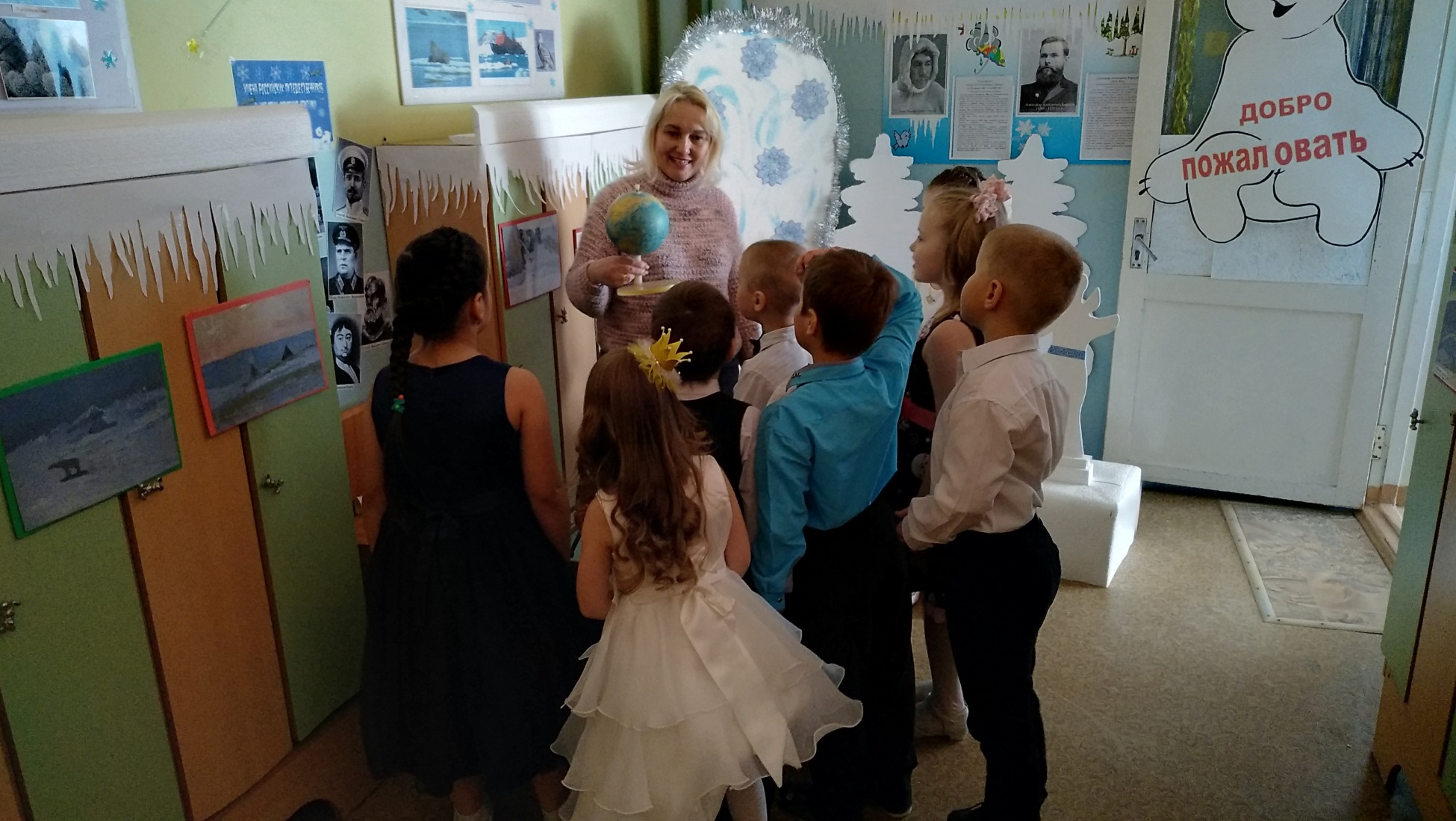 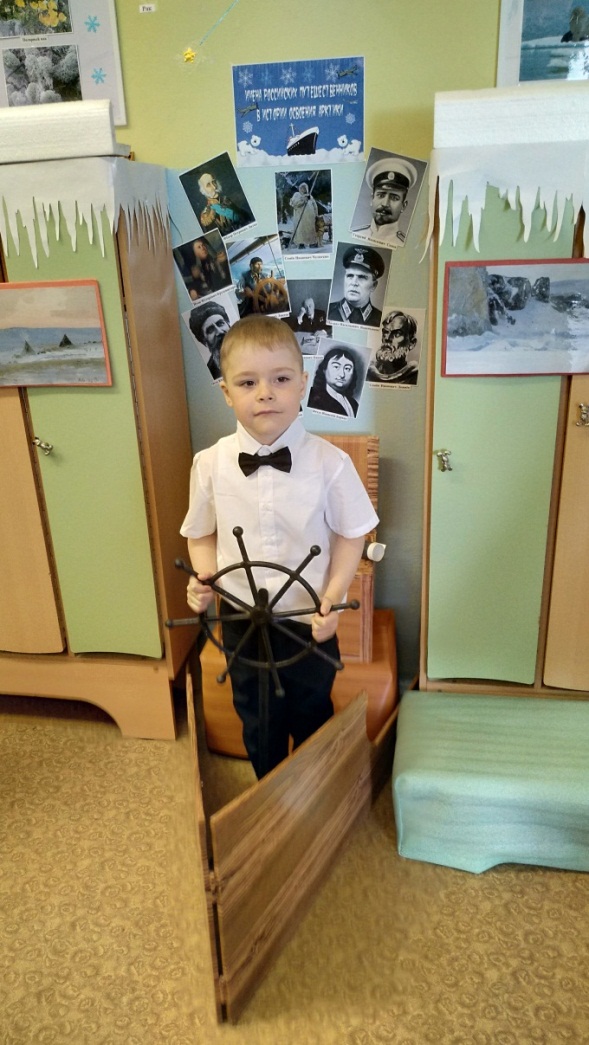 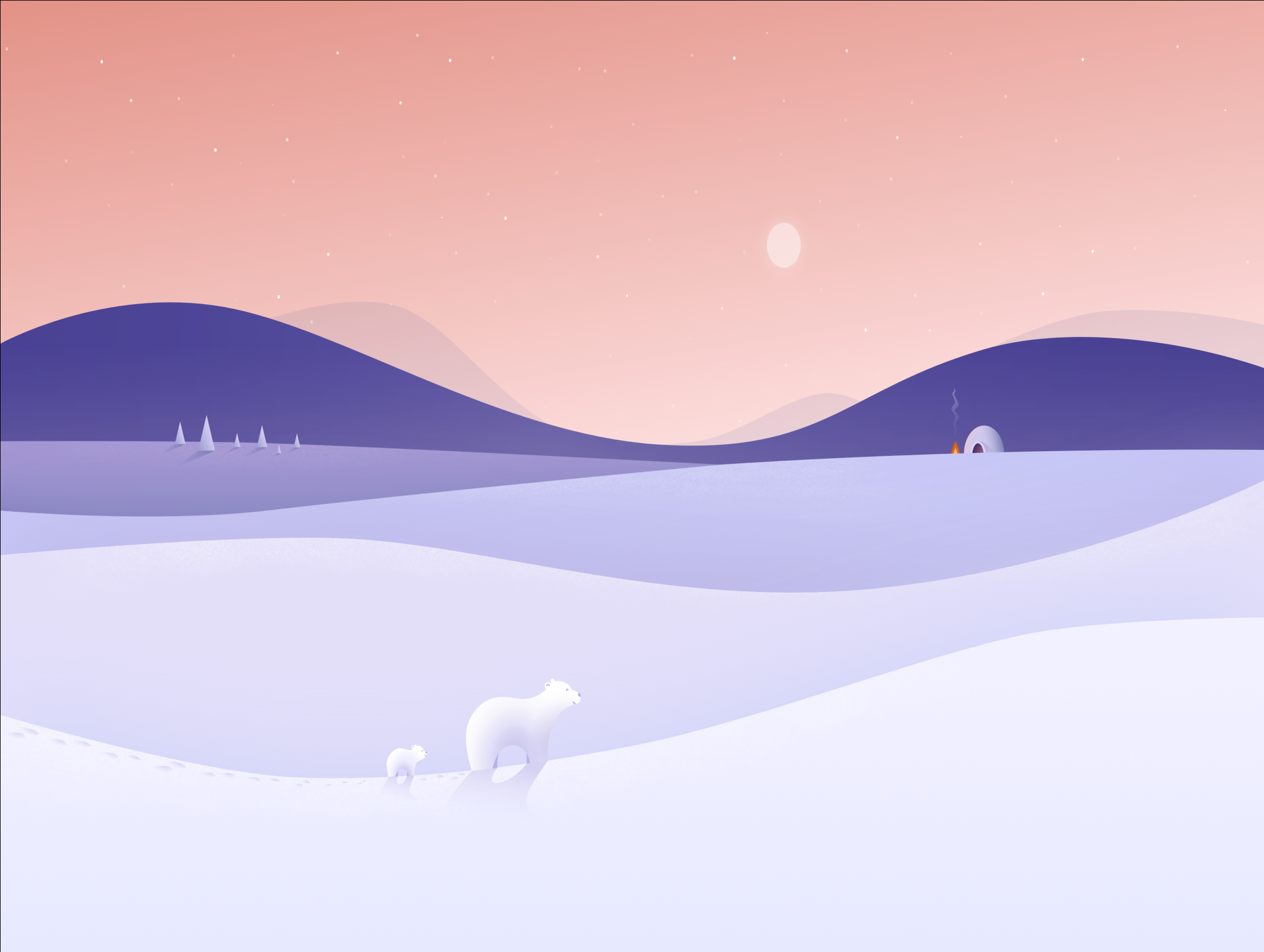 «Арктика глазами детей» (художественно-эстетическая зона)
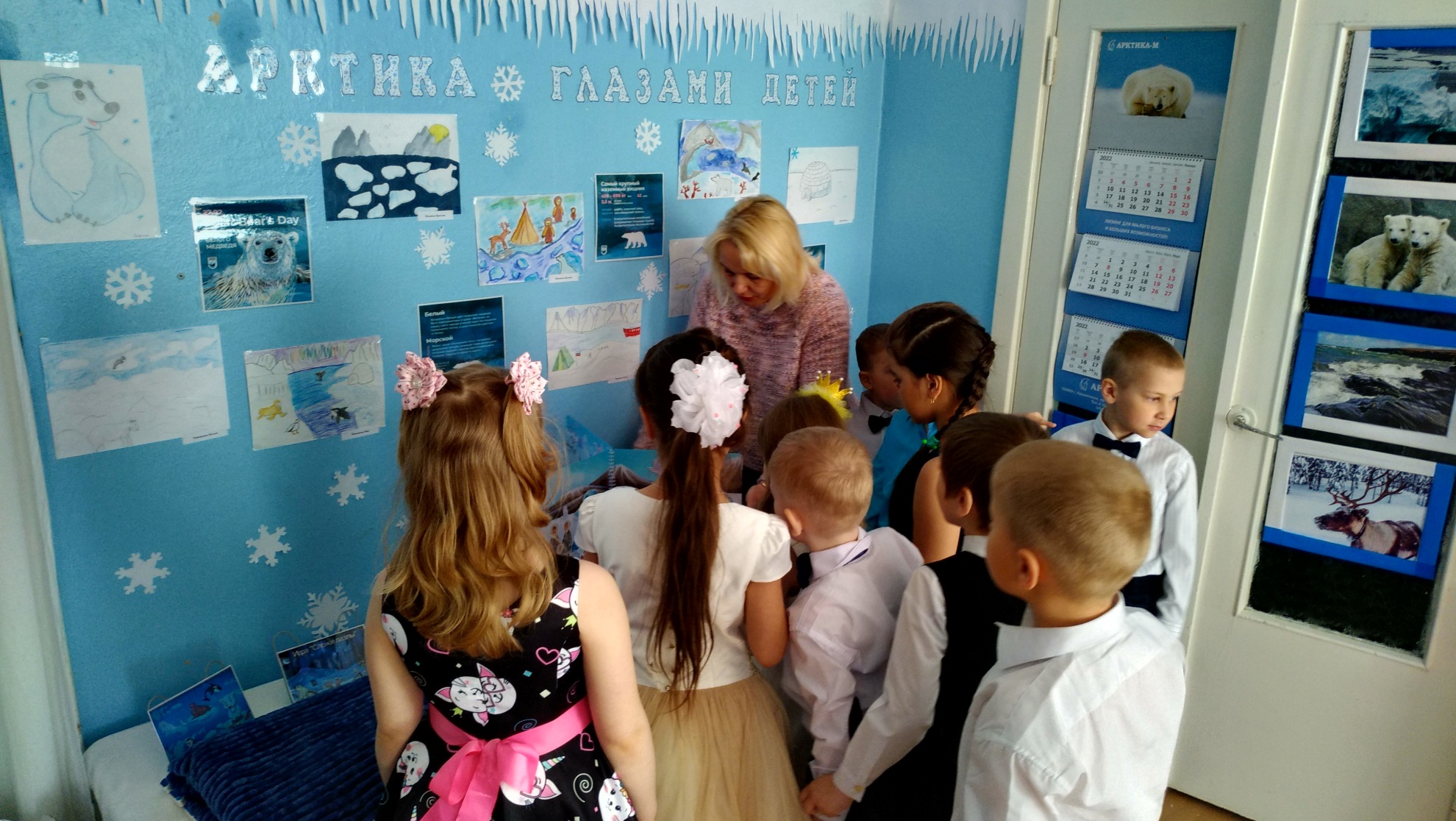 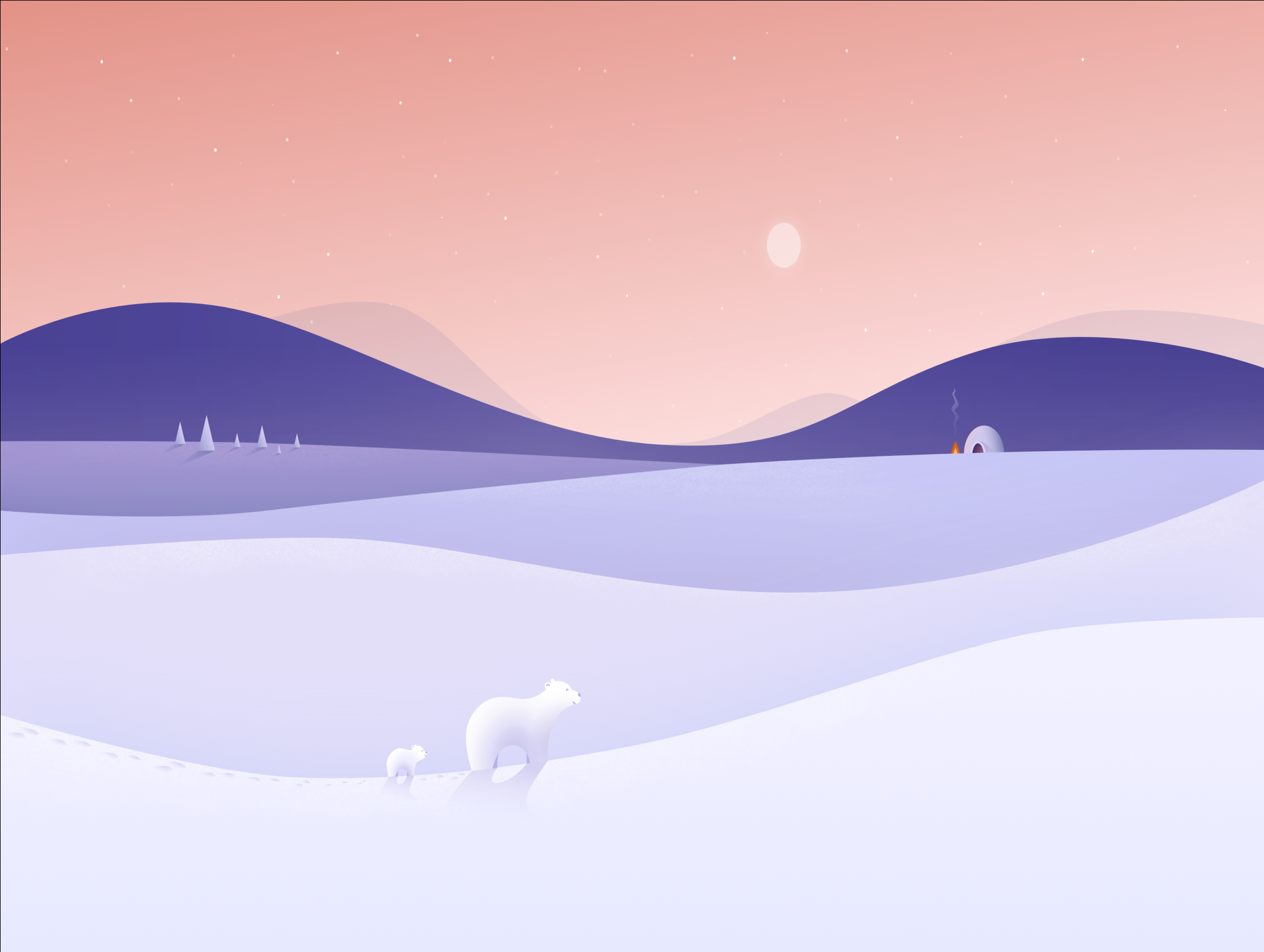 О нас пишут в СМИ…
https://m.arhcity.ru/?page=115/12403
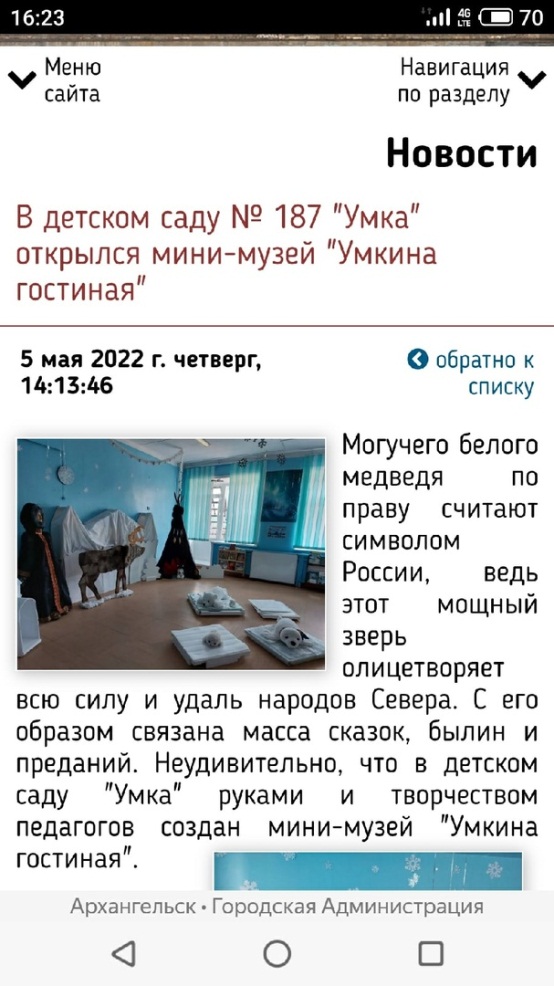